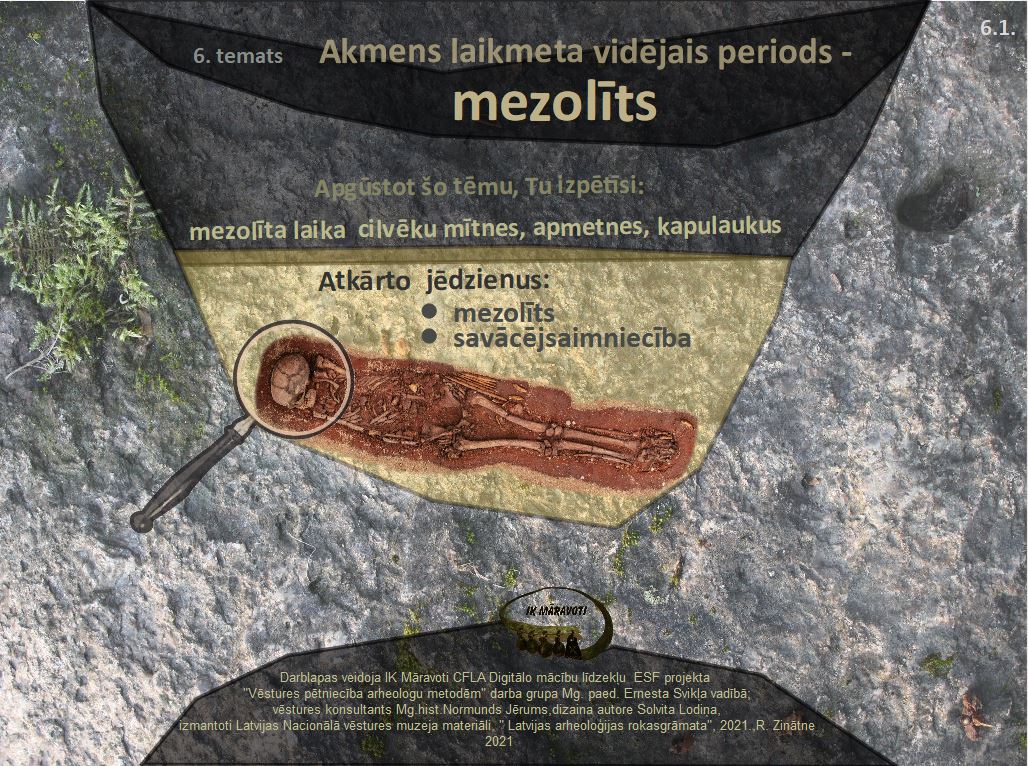 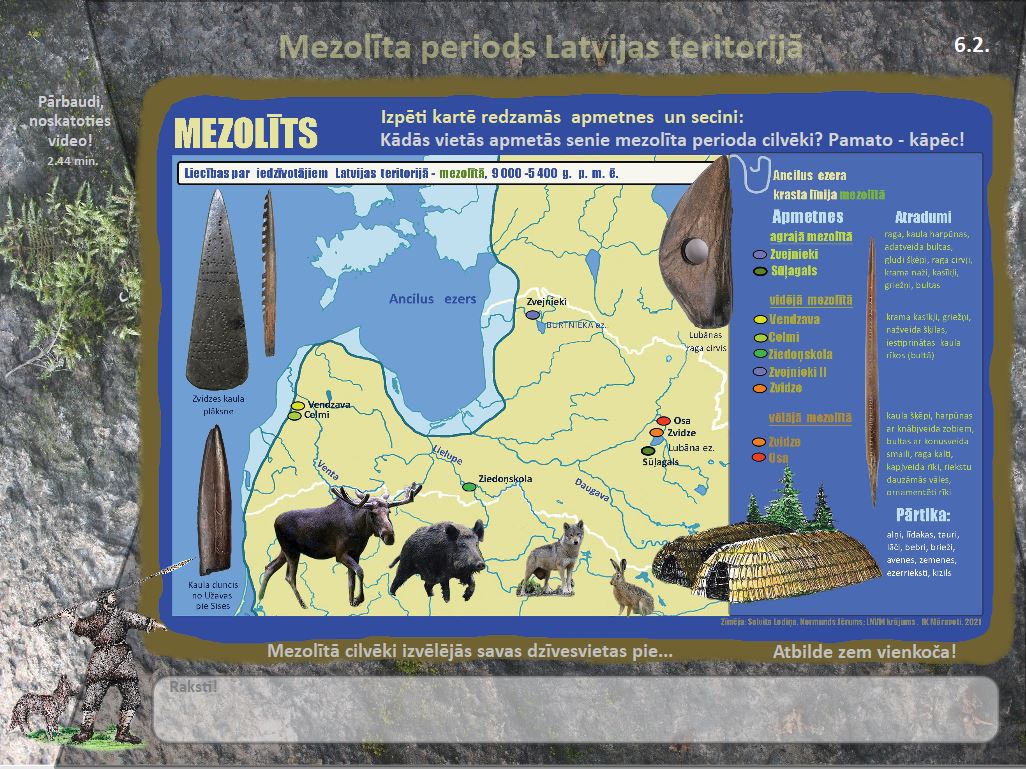 Mezolīts – daba, cilvēku nodarbošanās
2.44 min
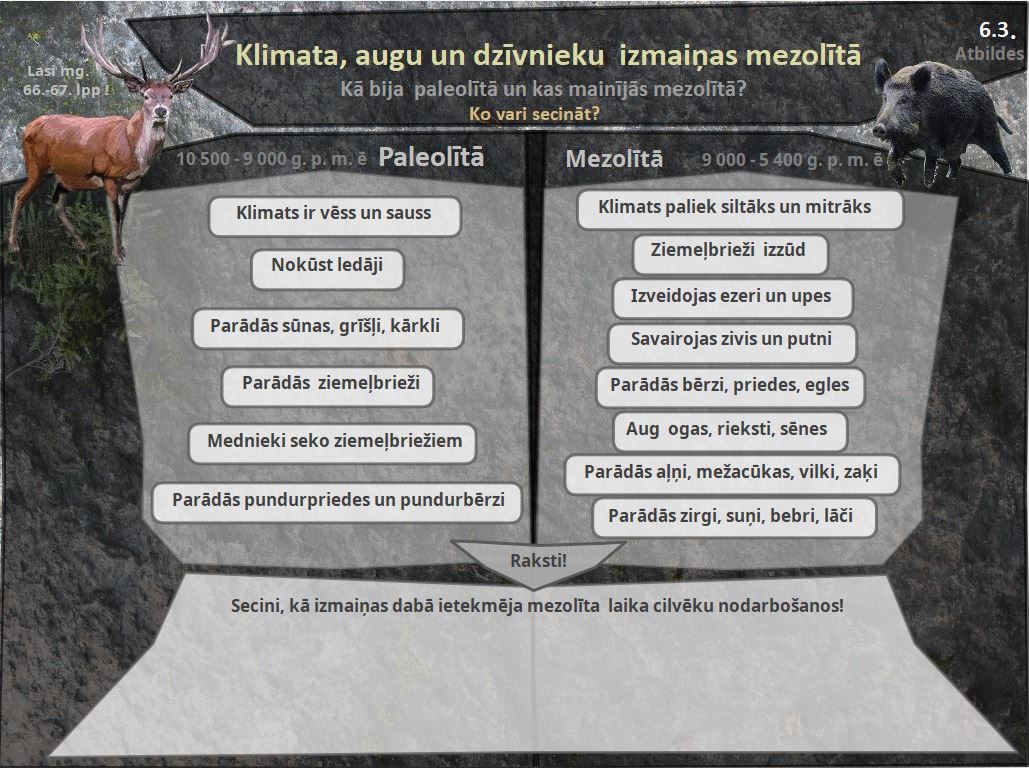 Pārbaudi,
noskatoties
 0.40 min
video!
Augu, dzīvnieku, klimata izmaiņas mezolītā
0.40 min
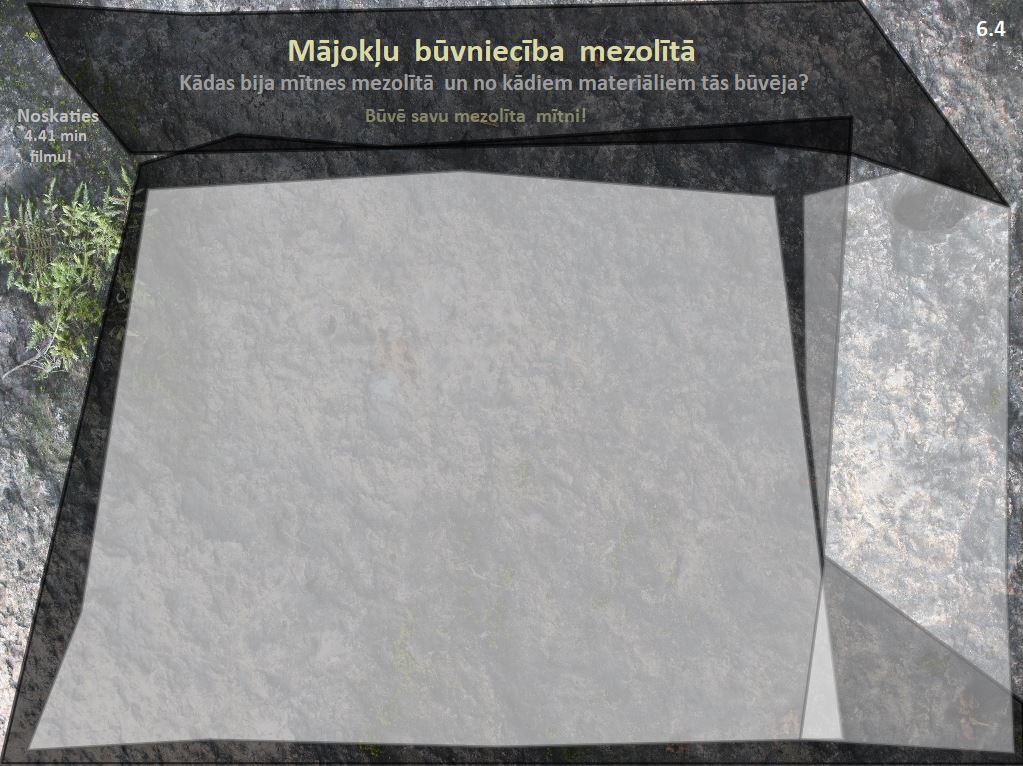 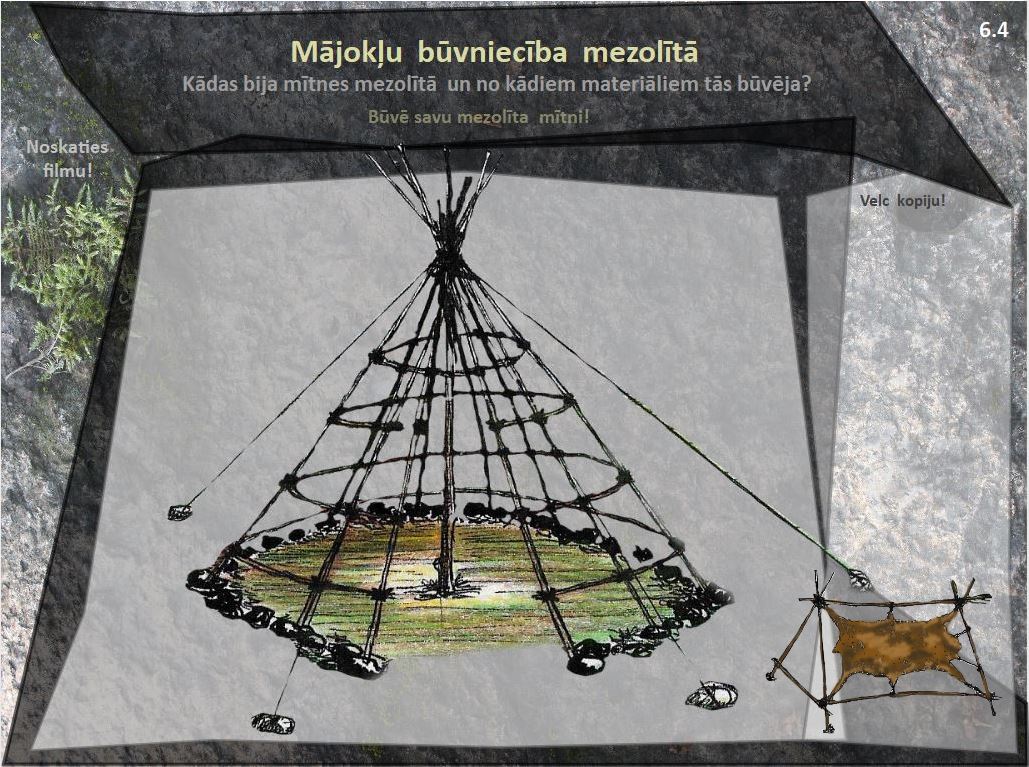 Ctrl+C un V
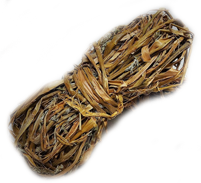 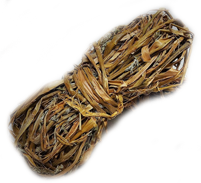 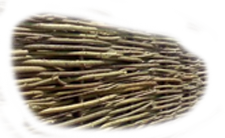 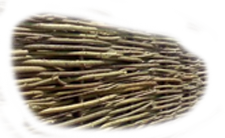 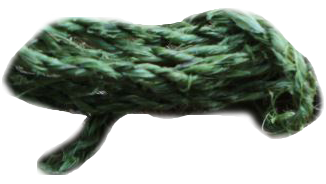 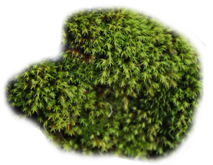 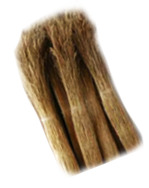 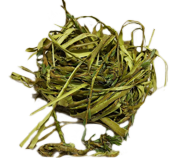 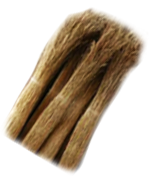 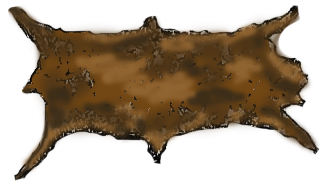 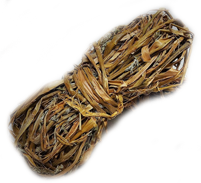 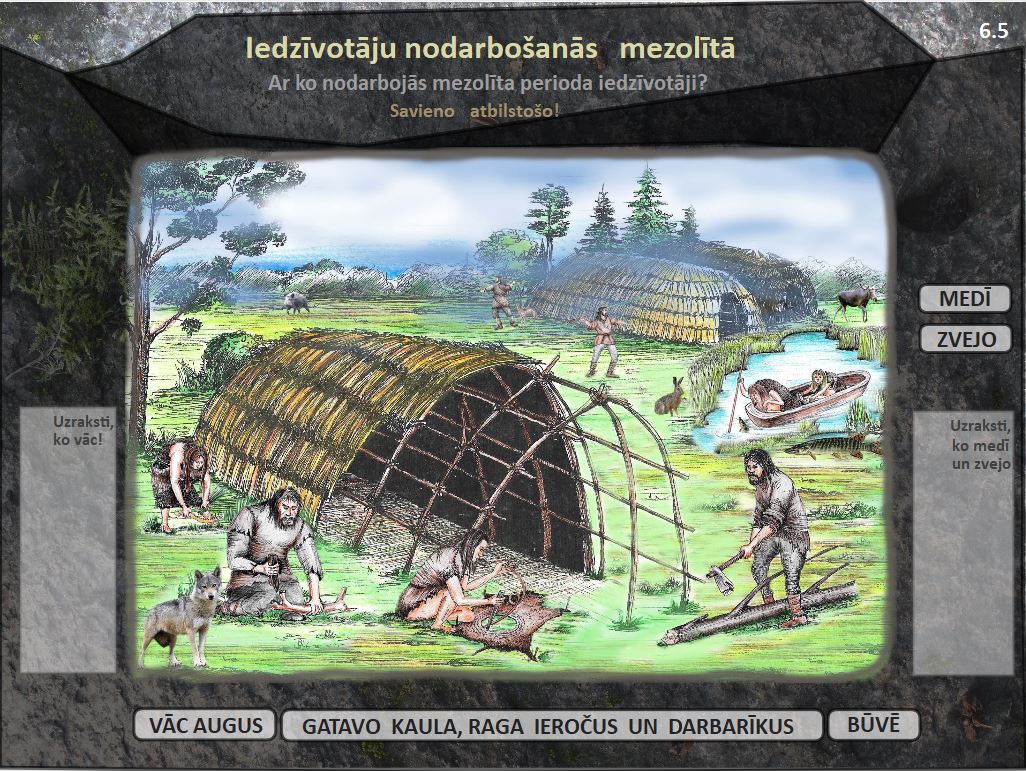 Rotātā Zvidzes kaula plāksnīte
2.58 min
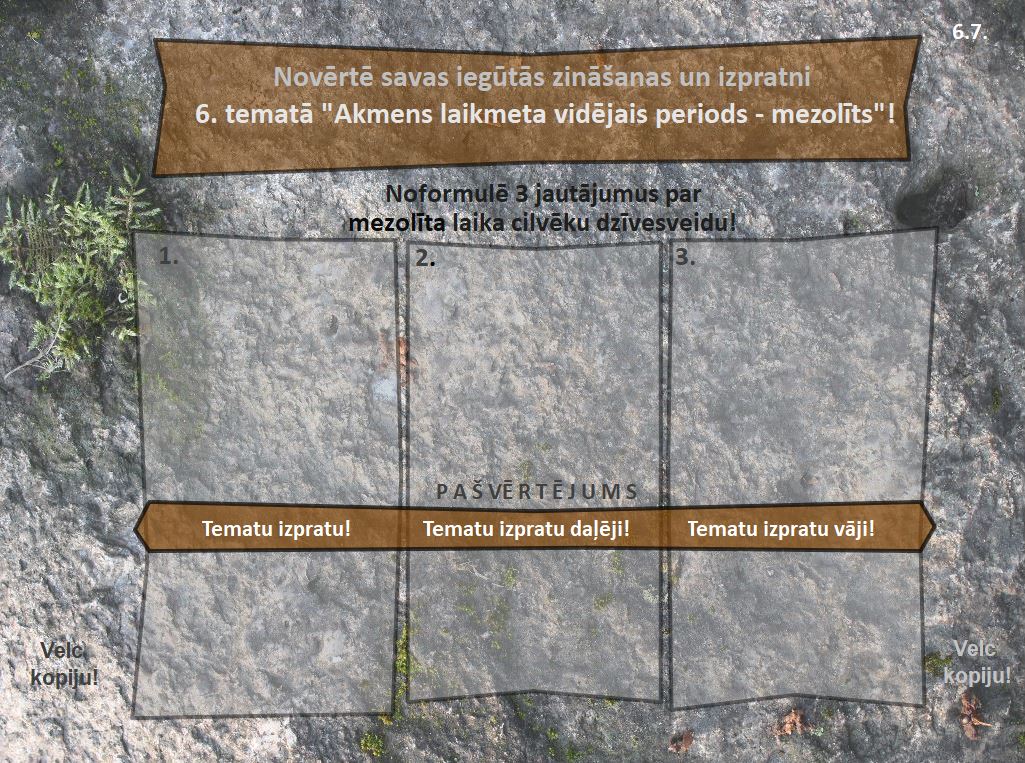